MySQL for Server-SideData Storage
Chapter 09
General Note on the Slides for this Chapter
In many slides you will see webbook as a database name.
That was the orginal name of our database.
For this second edition our website used a new name: webbook2e (but the original name continues to be used in these slides)
Your database name can be whatever you want it to be, with appropriate substitutions wherever the database name is used.
Chapter 09: MySQL for Server-Side Data Storage
Overview and Objectives
History and a high-level view of the relational database model
Some high-level goals for designing your own database
Important aspects of the “preferred” structure of a relational database:
normalization
table keys
possible relationships between tables
functional dependencies between record attributes
Online resources to help you set up a database
The phpMyAdmin interface to a MySQL database system
Setting up a MySQL database for our Nature’s Source website
Using the Structured Query Language (SQL) to manipulate a database
Command-line interface to MySQL
Importing and exporting tables and databases to and from MySQL
Chapter 09: MySQL for Server-Side Data Storage
Relational Databases
Early databases used somewhat unstructured hierarchical and network models.
In 1970, E. F. Codd from IBM introduced the relational database model.
Data in the relational model is represented as mathematical relations.
Data is manipulated using relational calculus.
A mathematical basis for the relational database model makes it possible to minimize data redundancy and verify data integrity.
Chapter 09: MySQL for Server-Side Data Storage
Database Design Goals
All data necessary for smooth operation needs to be recorded with appropriate frequency.
Data integrity must be maintained when adding, updating, and deleting information.
The stored data should facilitate easy retrieval using a language called SQL (Structured Query Language).
A good database should:
occupy minimal storage
have lightning-fast response times to all queries
be easily modifiable
be extensible when the needs of the business change
Chapter 09: MySQL for Server-Side Data Storage
Avoiding Anomalies
The insertion anomaly
We are entering a new record.
Not all fields of that record can be filled in.
Why not? Because some of the required data is missing.
The update anomaly
Information is updated in one place in the database.
The same information is not updated in some other database location.
Elimination or minimization of redundant data can alleviate this problem, and also help to ensure more logical and efficient storage.
The deletion anomaly
One piece of information is deleted from the database.
This forces the deletion of something else that should not be deleted.
Chapter 09: MySQL for Server-Side Data Storage
Database Normalization
A database is said to be in a particular normal form if the relationships between the attributes of the entities represented by the records in the tables of the database are rigorously defined in a certain way.
Originally, in 1970, Codd specified three normal forms:
First Normal Form (1NF)
Second Normal Form (2NF)
Third Normal Form (3NF)
Additional normal forms 
Boyce-Codd Normal Form (BCNF)
4NF and 5NF
6NF for temporal databases
Chapter 09: MySQL for Server-Side Data Storage
First Normal Form (1NF)
Each row of a table must have the same number of columns.
That is, the record for each item must have the same number of attributes.
Also, each attribute value must contain a single piece of information.
That is, each attribute value must be “atomic”.
Chapter 09: MySQL for Server-Side Data Storage
1NF
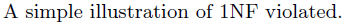 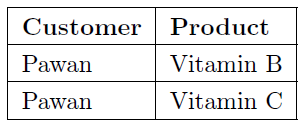 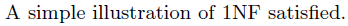 Chapter 09: MySQL for Server-Side Data Storage
Database Keys
Primary key:
Must be unique for every possible record in the table
Must  always have a value that will never change
Foreign key: 
Suppose we have a primary key column in Table A.
This column may also appear in Table B.
This establishes a relationship between those two tables.
In Table B the primary key from Table A is called a foreign key.
Compound (or composite) primary key:
The concatenation of the attribute values in two (or more) columns can be used as a (compound) primary key.
Chapter 09: MySQL for Server-Side Data Storage
Functional Dependencies and 2NF
The second and third normal forms deal with the relationship between key and non-key attributes in a table.
This relationship is called functional dependency.
Functional dependency requirement for 2NF:
Each non-key attribute in a table must be information about the primary key.
In fact, it must be about the whole primary key.
And, finally, about nothing but the primary key.
Chapter 09: MySQL for Server-Side Data Storage
Functional Dependency and 2NF
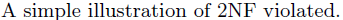 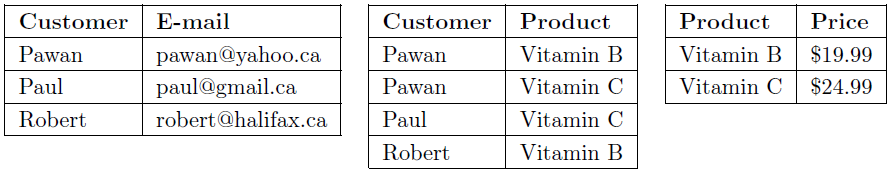 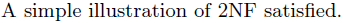 Chapter 09: MySQL for Server-Side Data Storage
Data Model for an e-commerce Web Site Based on Models from DataBaseAnswers.com
Chapter 09: MySQL for Server-Side Data Storage
Frequently Used MySQL Data Types
INTEGER (or INT), a numeric data type for storing 32-bit integer values
DOUBLE, a numeric data type for storing 64-bit floating point values (values containing a decimal point, i.e., “real numbers”)
VARCHAR(M), an efficient data type for storing variable-length strings up to 65, 535 characters
TINYTEXT, another data type for storing strings of length not exceeding 255 characters
TEXT, for storing large amounts of text (up to 65,535 characters)
DATE, for storing date values
Chapter 09: MySQL for Server-Side Data Storage
Specifying the Name and Size of the Customers Table Using phpMyAdmin
Chapter 09: MySQL for Server-Side Data Storage
Specifying the Attributes for the Customers Table
Chapter 09: MySQL for Server-Side Data Storage
Result of Creating the (empty) Customers Table
Chapter 09: MySQL for Server-Side Data Storage
Categories of SQL Commands
Commands for data definition
CREATE
ALTER
DROP
Command for data retrieval
SELECT, to query the database and retrieve information
Commands for data manipulation
INSERT
LOAD
UPDATE
DELETE
TRUNCATE
Commands for data transaction (not discussed here)
Commands for data control (not discussed here)
Chapter 09: MySQL for Server-Side Data Storage
The CREATE Command
CREATE DATABASE nameOfDatabase;
Example: CREATE DATABASE webbook;
CREATE TABLE table_name(column_name column_typecolum_constraints,…);
Example follows
Chapter 09: MySQL for Server-Side Data Storage
SQL Command for Creating our Customers Table
CREATE TABLE 'webbook'.'Customers' (
    'customer_id' INT NOT NULL AUTO_INCREMENT PRIMARY KEY,
    'salutation' VARCHAR(10) NULL,
    'customer_first_name' VARCHAR(24) NOT NULL,
    'customer_middle_initial' VARCHAR(3) NULL,
    'customer_last_name' VARCHAR(24) NOT NULL,
    'email_address' VARCHAR(60) NOT NULL,
    'login_name' VARCHAR(60) NOT NULL,
    'login_password' VARCHAR(20) NOT NULL,
    'phone_number' VARCHAR(20) NOT NULL,
    'address' TEXT NOT NULL,
    'town_city' VARCHAR(40) NOT NULL,
    'county' VARCHAR(40) NOT NULL,
    'country' VARCHAR(40) NOT NULL,
    INDEX ('phone_number'),
    UNIQUE (
        'email_address',
        'login_name')
) ENGINE = MyISAM;
Chapter 09: MySQL for Server-Side Data Storage
Altering the Customers Table
Chapter 09: MySQL for Server-Side Data Storage
Example of the ALTER Command
ALTER TABLE 'Customers'
ADD 'gender' VARCHAR(1)
NOT NULL AFTER 'customer_last_name'
Chapter 09: MySQL for Server-Side Data Storage
Examples of the DROP Command
To drop an attribute:
ALTER TABLE 'temp' DROP 'dummy1';
To drop an entire  table:
DROP TABLE 'temp';
Chapter 09: MySQL for Server-Side Data Storage
Dropping an Attribute from a Table
Chapter 09: MySQL for Server-Side Data Storage
Dropping a Table from a Database
Chapter 09: MySQL for Server-Side Data Storage
General Format of theINSERT Command
INSERT INTO table_name
(comma-separated list of attributes)
VALUES
(comma-separated list of values for attribute 1),
(comma-separated list of values for attribute 2),
(comma-separated list of values for attribute 3),
...
(comma-separated list of values for last attribute)
Chapter 09: MySQL for Server-Side Data Storage
Inserting Records into a TableUsing phpMyAdmin
Chapter 09: MySQL for Server-Side Data Storage
Result of Inserting Records into a Table Using phpMyAdmin
Chapter 09: MySQL for Server-Side Data Storage
SQL Command for InsertingTwo Records into a Table
INSERT INTO 'webbook'.'Ref_Invoice_Status'
(
  'invoice_status_code',
  'invoice_status_description'
)
VALUES
(
  'IS', 'Issued'
),
(
  'PD', 'Paid'
);
Chapter 09: MySQL for Server-Side Data Storage
Partial View of a csv File Containing Product Records
'707689','ACID','HMF PRE+PROBIO 250G','39','28','','','HMF PRE+PROBIO 250G for Acidic suppleme
'707690','ACID','LACTOBACILLUS 60C','20','2','','','LACTOBACILLUS 60C for Acidic supplements',
'707691','ACID','100 ACIDOPHILUS WITH FOS','26.99','67','','','100 ACIDOPHILUS WITH FOS for Ac
'707692','ACID','S STRNGTH 5 LOZENGES 60T','16.99','14','','','S STRNGTH 5 LOZENGES 60T for Ac
'707693','ACID','PLUS ACID- BIFID-FOS 100VC','29.99','8','','','PLUS ACID- BIFID-FOS 100VC for
'707694','ACID','PLUS 100ML','55','46','','','PLUS 100ML for Acidic supplements','images/produ
'707695','ACID','HMF NATOGEN (NEOGEN)','29','74','','','HMF NATOGEN (NEOGEN) for Acidic supple
'707696','ACID','MEGA ACID 75GM','11.99','21','','','MEGA ACID 75GM for Acidic supplements','i
'707697','ACID','PCA-RX 30ML','199.99','26','','','PCA-RX 30ML for Acidic supplements','images
'707698','ACID','LACTOVIDEN ID 60C','40','16','','','LACTOVIDEN ID 60C for Acidic supplements'
'707699','ACID','S INFANTS BLEND 75G','24.99','16','','','S INFANTS BLEND 75G for Acidic suppl
'707700','ACID','LEAF ACIDOPHILUS 120C','44.99','7','','','LEAF ACIDOPHILUS 120C for Acidic su
'707701','ACID','ULTRA FLOR+ DF 50G','42','48','','','ULTRA FLOR+ DF 50G for Acidic supplement
'707702','ACID','FEM DOPHILUS 30CT','30','57','','','FEM DOPHILUS 30CT for Acidic supplements'
'707703','ACID','S STRNGTH 8 60C','36.99','3','','','S STRNGTH 8 60C for Acidic supplements','
'707704','ACID','YOGOURT STARTER 49GM','19','89','','','YOGOURT STARTER 49GM for Acidic supple
'707705','ACID','KAPS CAPS 30C','39.99','43','','','KAPS CAPS 30C for Acidic supplements','ima
'707706','ACID','S ADULT BLEND 60C','26.99','79','','','S ADULT BLEND 60C for Acidic supplemen
'707707','ACID','S CHILDRENS BLEND 60C','19.99','16','','','S CHILDRENS BLEND 60C for Acidic s
'707708','ACID','S DIGESTIVE ENZYME 120C','39.99','21','','','S DIGESTIVE ENZYME 120C for Acid
Chapter 09: MySQL for Server-Side Data Storage
Inserting Multiple Records into a Table Using phpMyAdmin
Chapter 09: MySQL for Server-Side Data Storage
Result of Inserting Multiple Recordsinto a Table Using phpMyAdmin
Chapter 09: MySQL for Server-Side Data Storage
Partial View of a csv File Containing Customer Records
'100005','Mr.','Michael','P.','McClune','M','Michael0@webbook.com','Michael0','Michael0','607-
'100007','Mr.','Michael','P.','Young','M','Michael1@webbook.com','Michael1','Michael1','470-64
'100009','Mr.','Jordan','I.','Ore','M','Jordan2@webbook.com','Jordan2','Jordan2','882-551-3892
'100011','Mr.','Bjorn','A.','Ditty','M','Bjorn3@webbook.com','Bjorn3','Bjorn3','846-305-8131',
'100013','Ms.','Riza','U.','Zalameda','F','Riza4@webbook.com','Riza4','Riza4','570-476-7282','
'100015','Ms.','Jacqueline','M.','Goldfeld','F','Jacqueline5@webbook.com','Jacqueline5','Jacqu
'100017','Mr.','Scoville','E.','Lepchenko','M','Scoville6@webbook.com','Scoville6','Scoville6'
'100019','Mr.','Nathan','T.','Blake','M','Nathan7@webbook.com','Nathan7','Nathan7','524-687-39
'100021','Mr.','Ryan','R.','Smyczek','M','Ryan8@webbook.com','Ryan8','Ryan8','576-452-5110','7
'100023','Ms.','Angela','C.','Nguyen','F','Angela9@webbook.com','Angela9','Angela9','474-367-1
'100025','Ms.','Ester','Z.','Muhammad','F','Ester10@webbook.com','Ester10','Ester10','511-803-
'100027','Ms.','Abigail','K.','Harrison','F','Abigail11@webbook.com','Abigail11','Abigail11','
'100029','Mr.','Mike','K.','DeHeart','M','Mike12@webbook.com','Mike12','Mike12','621-815-4208'
'100031','Mr.','Gonzalas','M.','Russell','M','Gonzalas13@webbook.com','Gonzalas13','Gonzalas13
'100033','Mr.','Alexander','T.','Buchanan','M','Alexander14@webbook.com','Alexander14','Alexan
'100035','Mr.','Michael','X.','Rolle','M','Michael15@webbook.com','Michael15','Michael15','782
'100037','Mr.','Junior','S.','Martin','M','Junior16@webbook.com','Junior16','Junior16','548-76
'100039','Ms.','Abigail','X.','Vandeweghe','F','Abigail17@webbook.com','Abigail17','Abigail17'
'100041','Mr.','Jordan','P.','Venus','M','Jordan18@webbook.com','Jordan18','Jordan18','786-454
'100043','Mr.','Johannes','K.','Kendrick','M','Johannes19@webbook.com','Johannes19','Johannes1
Chapter 09: MySQL for Server-Side Data Storage
Loading Multiple Customer Records from a csv File Using phpMyAdmin
Chapter 09: MySQL for Server-Side Data Storage
Result of Loading Multiple Customer Records from a csv File
Chapter 09: MySQL for Server-Side Data Storage
SQL Command for LoadingMultiple Customer Records
LOAD DATA LOCAL INFILE '/tmp/phpvBgdxT'
INTO TABLE 'Customers'
FIELDS TERMINATED BY ','
ENCLOSED BY ''''
ESCAPED BY '\\'
LINES TERMINATED BY '\n';
Chapter 09: MySQL for Server-Side Data Storage
General Format of theLOAD Command
LOAD DATA LOCAL INFILE 'file_name'
    INTO TABLE tbl_name
    FIELDS TERMINATED BY 'string'
    ENCLOSED BY 'char'
    ESCAPED BY 'char'
    LINES TERMINATED BY 'string';
Chapter 09: MySQL for Server-Side Data Storage
Syntax of the UPDATE Command
UPDATE 'table_name'
    SET column1_name=expression [column2_name=expression2, ...]
    [WHERE where_expression]
    [LIMIT n]
Chapter 09: MySQL for Server-Side Data Storage
Selecting Records from a TableUsing phpMyAdmin
Chapter 09: MySQL for Server-Side Data Storage
Selecting Records from a TableUsing SQL
SELECT *
FROM 'Customers'
LIMIT 0 , 30
Chapter 09: MySQL for Server-Side Data Storage
Deleting a Record from a TableUsing phpMyAdmin
Chapter 09: MySQL for Server-Side Data Storage
Syntax of the DELETE Command
DELETE FROM table_name
    [WHERE where_condition]
    [ORDER BY ...]
    [LIMIT row_count]
Chapter 09: MySQL for Server-Side Data Storage
Truncating the Customers Table Using phpMyAdmin
Chapter 09: MySQL for Server-Side Data Storage
A First Look at the Command-line Interface for MySQL (1 of 3)
ok > mysql -u webbook -p
Enter password:
Welcome to the MySQL monitor.  Commands end with ; or \g.
Your MySQL connection id is 28603
Server version: 5.0.75-0ubuntu10.2 (Ubuntu)

Type 'help;' or '\h' for help. Type '\c' to clear the buffer.

mysql> use webbook;
Reading table information for completion of table and column names
You can turn off this feature to get a quicker startup with -A

Database changed
Chapter 09: MySQL for Server-Side Data Storage
A First Look at the Command-line Interface for MySQL (2 of 3)
mysql> show tables;
+------------------------+
| Tables_in_webbook      |
+------------------------+
| Customers              |
| Invoices               |
| Order_Items            |
| Orders                 |
| Payments               |
| Products               |
| Ref_Invoice_Status     |
| Ref_Order_Item_Status  |
| Ref_Order_Status       |
| Ref_Product_Categories |
| Shipment_items         |
| Shipments              |
+------------------------+
12 rows in set (0.00 sec)
Chapter 09: MySQL for Server-Side Data Storage
A First Look at the Command-line Interface for MySQL (3 of 3)
mysql> select * from Ref_Invoice_Status;
+---------------------+----------------------------+
| invoice_status_code | invoice_status_description |
+---------------------+----------------------------+
| IS                  | Issued                     | 
| PD                  | Paid                       | 
+---------------------+----------------------------+
2 rows in set (0.01 sec)

mysql> quit
Bye
webbook >
Chapter 09: MySQL for Server-Side Data Storage
Keyword Modifiers CommonlyUsed with a SELECT Command
FROM, which is followed by a comma-separated list of the names of the tables from which the data is to be taken.
WHERE, which is followed by a comma-separated list of the conditions that specify which rows are of interest for the retrieval.
GROUP BY, which is followed by information indicating how the data in rows with related values is to be combined.
ORDER BY, which is used to identify which columns are used to sort the retrieved data.
LIMIT, which specifies a range of records for which the data is to be retrieved.
Chapter 09: MySQL for Server-Side Data Storage
Use of the COUNT() Function in SQL
mysql> select count(*) from Customers;
+----------+
| count(*) |
+----------+
|    10000 |
+----------+
1 row in set (0.00 sec)

mysql> select country,count(*) from Customers group by country;
+---------+----------+
| country | count(*) |
+---------+----------+
| Canada  |     1791 |
| USA     |     8209 |
+---------+----------+
2 rows in set (0.01 sec)
Chapter 09: MySQL for Server-Side Data Storage
Use of the SUM() Function in SQL
mysql> select sum(product_inventory) from Products;
+------------------------+
| sum(product_inventory) |
+------------------------+
|                  43097 | 
+------------------------+
1 row in set (0.01 sec)

mysql> select sum(product_inventory)/count(*) from Products;
+---------------------------------+
| sum(product_inventory)/count(*) |
+---------------------------------+
|                         49.5368 | 
+---------------------------------+
1 row in set (0.00 sec)
Chapter 09: MySQL for Server-Side Data Storage
An SQL Query IllustratingConditional Retrieval
mysql> select count(*) from Products where product_inventory < 10;
+----------+
| count(*) |
+----------+
|       96 | 
+----------+
1 row in set (0.00 sec)
Chapter 09: MySQL for Server-Side Data Storage
Ordering Retrieved Records Using SQL
mysql> select product_name, product_inventory
    -> from Products
    -> where product_inventory > 90
    -> order by product_inventory desc
    -> limit 0,10;
+------------------------+-------------------+
| product_name           | product_inventory |
+------------------------+-------------------+
| LACTOBACILLUS 30 C     |                99 |
| ALLERGY RELIEF 30C     |                99 |
| QUERCETIN 90C          |                99 |
| GOOD STRNGTH CARNOSINE |                99 |
| AS MEDICINE            |                99 |
| LINEN FOUNDATION       |                99 |
| CHAMMOMILE TEA         |                99 |
| D 400IU 100T           |                99 |
| VEGETARIAN BOOSTER 90C |                98 |
| STRNGTH AO FORMULA     |                98 |
+------------------------+-------------------+
10 rows in set (0.00 sec)
Chapter 09: MySQL for Server-Side Data Storage
Retrieving Data from Multiple Tables Using a Join in SQL
mysql> select product_category_description as category,
    -> count(*) as products,
    -> sum(product_inventory) as product_inventory 
    -> from Products as P, Ref_Product_Categories as R 
    -> where P.product_category_code = R.product_category_code
    -> group by category 
    -> order by products desc
    -> limit 0,10;
+-----------------------+----------+-------------------+
| category              | products | product_inventory |
+-----------------------+----------+-------------------+
| Adult multi-vitamins  |      128 |              6063 | 
| Nutritional bars      |       68 |              3311 | 
| Body enhancement      |       64 |              3067 | 
| Anti-oxidants         |       62 |              3431 | 
| Acidic supplements    |       55 |              2295 | 
| Application products  |       34 |              1660 | 
| Hair treatment        |       32 |              1741 | 
| Aromatic therapy      |       28 |              1312 | 
| Baby products         |       27 |              1414 | 
| Relief from allergies |       26 |              1350 | 
+-----------------------+----------+-------------------+
10 rows in set (0.02 sec)
Chapter 09: MySQL for Server-Side Data Storage
Creating a Copy of a Portion of the Customers Table Using SQL
mysql> create table Customers2 as
    -> select customer_id,customer_first_name,customer_last_name,login_name
    -> from Customers;
Query OK, 10000 rows affected (0.02 sec)
Records: 10000  Duplicates: 0  Warnings: 0

mysql> select * from Customers2 limit 0,5;
+-------------+---------------------+--------------------+------------+
| customer_id | customer_first_name | customer_last_name | login_name |
+-------------+---------------------+--------------------+------------+
|      100005 | Michael             | McClune            | Michael0   | 
|      100007 | Michael             | Young              | Michael1   | 
|      100009 | Jordan              | Ore                | Jordan2    | 
|      100011 | Bjorn               | Ditty              | Bjorn3     | 
|      100013 | Riza                | Zalameda           | Riza4      | 
+-------------+---------------------+--------------------+------------+
5 rows in set (0.00 sec)
Chapter 09: MySQL for Server-Side Data Storage
Exporting a DatabaseUsing phpMyAdmin
Chapter 09: MySQL for Server-Side Data Storage
Result of Exporting a DatabaseUsing phpMyAdmin
Chapter 09: MySQL for Server-Side Data Storage
Exporting a DatabaseUsing mysqldump
webbook > mysqldump -u webbook -p webbook > backupbookSep09.sql

Enter password: 
webbook > ls -l backupbookSep09.sql 

-rw------- 1 pawan pawan 1751057 2009-09-20 07:01 backupbookSep09.sql
Chapter 09: MySQL for Server-Side Data Storage
Exported Database in an SQL File
Chapter 09: MySQL for Server-Side Data Storage
Importing a Database Using the Command-line Interface to MySQL
webbook > mysql -u webbook -p
Enter password: 
Welcome to the MySQL monitor.  Commands end with ; or \g.
Your MySQL connection id is 37531
Server version: 5.0.75-0ubuntu10.2 (Ubuntu)

Type 'help;' or '\h' for help. Type '\c' to clear the buffer.

mysql> use webbook1;
Database changed
mysql> show tables;
Empty set (0.00 sec)

mysql> quit
Bye
webbook > mysql -u webbook -p webbook1 < backupbookSep09.sql
Enter password:
Chapter 09: MySQL for Server-Side Data Storage
Importing a Database Using the Command-line Interface to MySQL (confirming the import)
webbook > mysql -u webbook -p
Enter password: 
Welcome to the MySQL monitor.  Commands end with ; or \g.
Your MySQL connection id is 37533
Server version: 5.0.75-0ubuntu10.2 (Ubuntu)

Type 'help;' or '\h' for help. Type '\c' to clear the buffer.

mysql> use webbook1;
Reading table information for completion of table and column names
You can turn off this feature to get a quicker startup with -A

Database changed
mysql> show tables;
+------------------------+
| Tables_in_webbook1     |
+------------------------+
| Customers              | 
| Invoices               | 
| Order_Items            | 
| Orders                 | 
| Payments               | 
| Products               | 
...
Chapter 09: MySQL for Server-Side Data Storage
Importing a DatabaseUsing phpMyAdmin
Chapter 09: MySQL for Server-Side Data Storage
Result of Importing a DatabaseUsing phpMyAdmin (failed attempt)
Chapter 09: MySQL for Server-Side Data Storage